Active Transport
Dr.Arwa Rawashdeh
Objectives
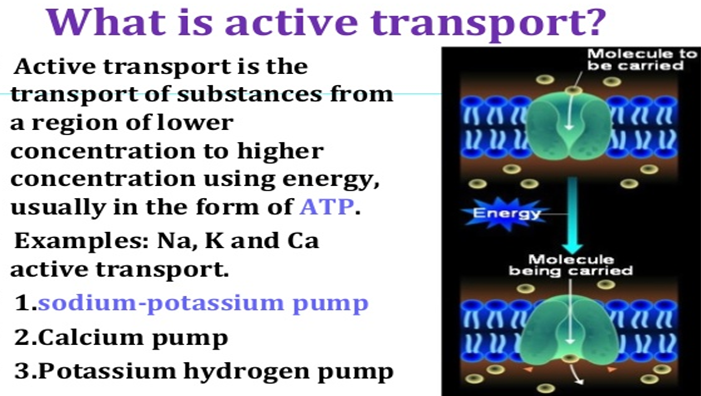 Active transport involves the use of carrier proteins, like those of facilitated diffusion, but these carrier proteins act as pumps, using the energy from splitting ATP to pump specific molecules against the concentration gradient
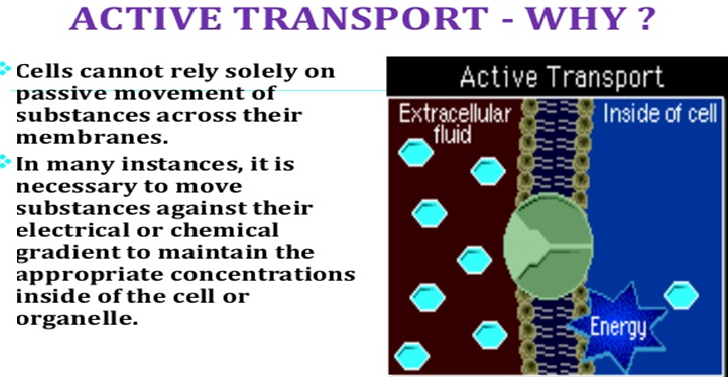 Why??
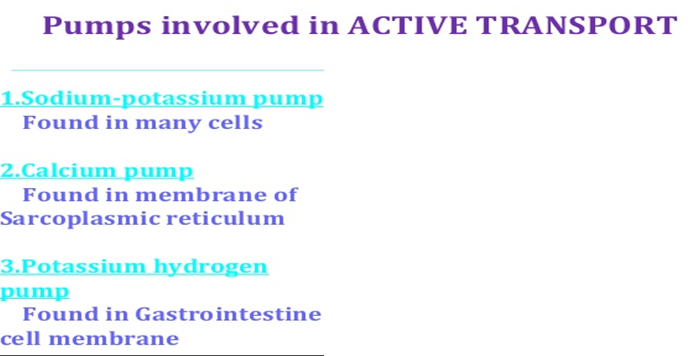 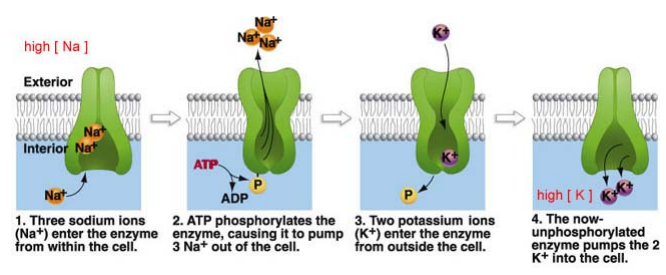 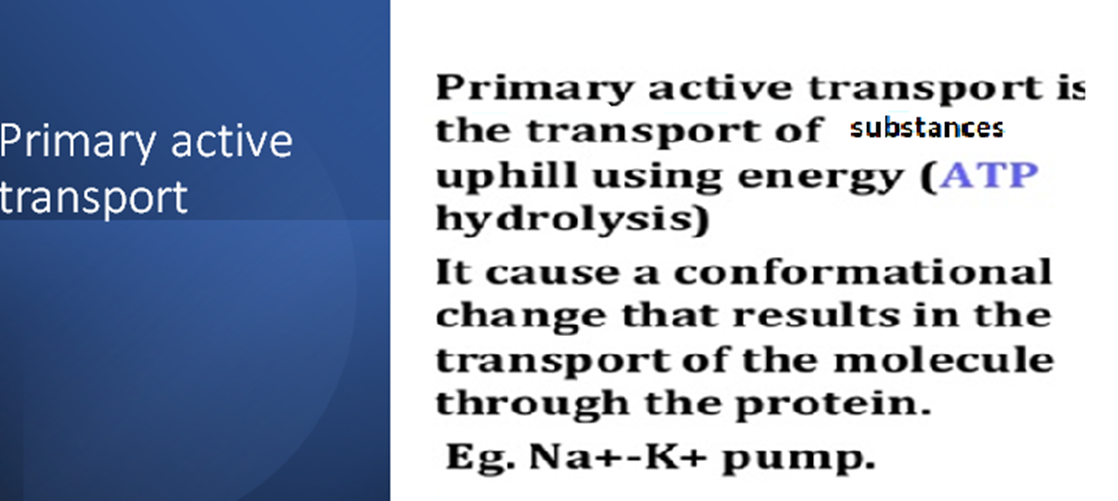 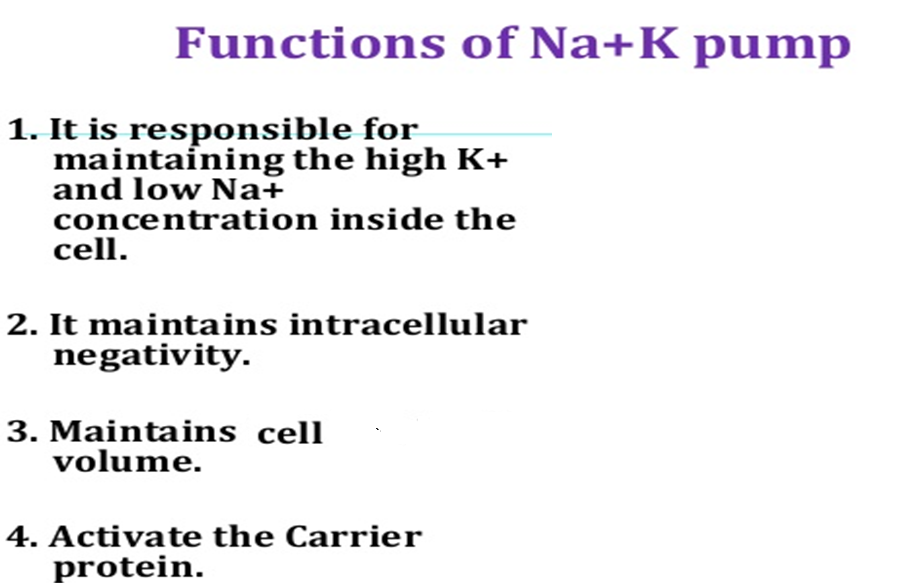 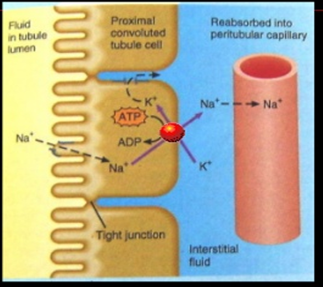 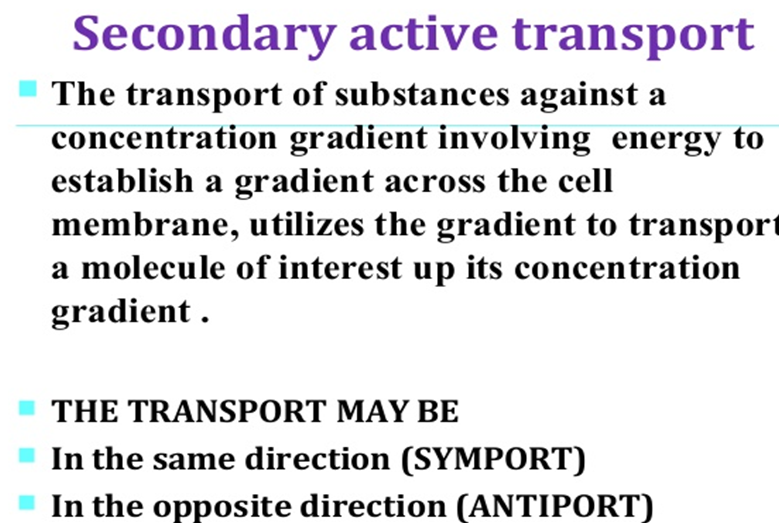 Uniport
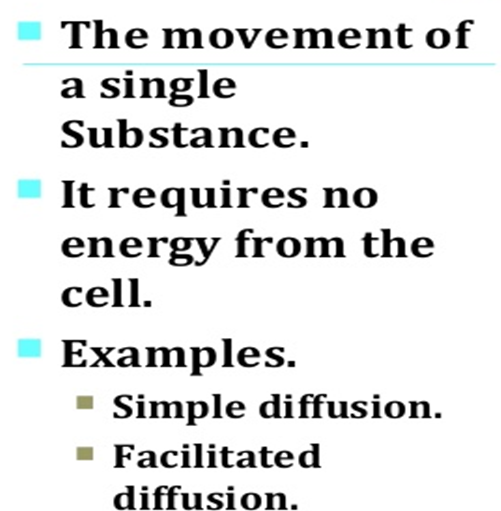 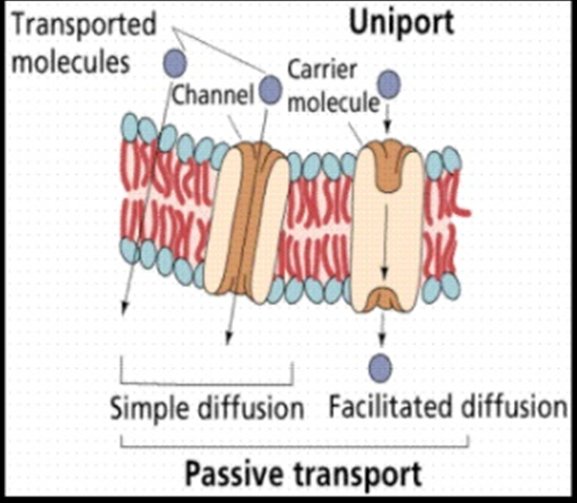 Symport ( Co- transport)
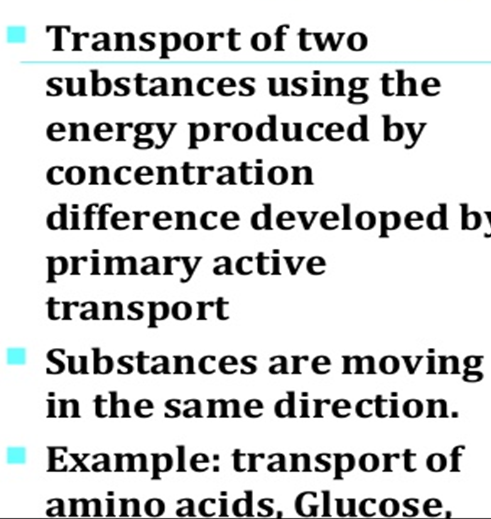 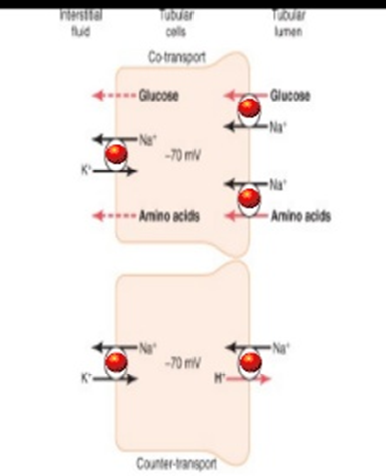 Anti port ( Counter- Transport)
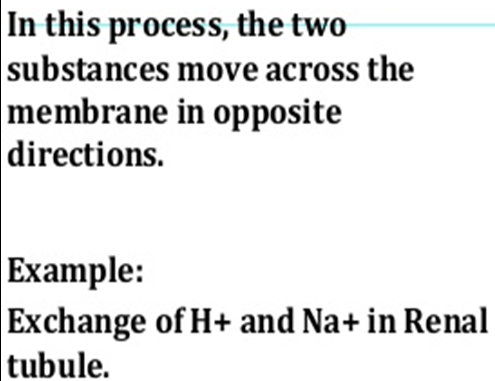 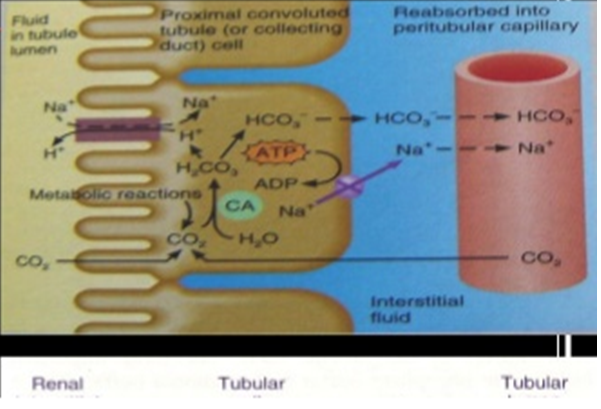 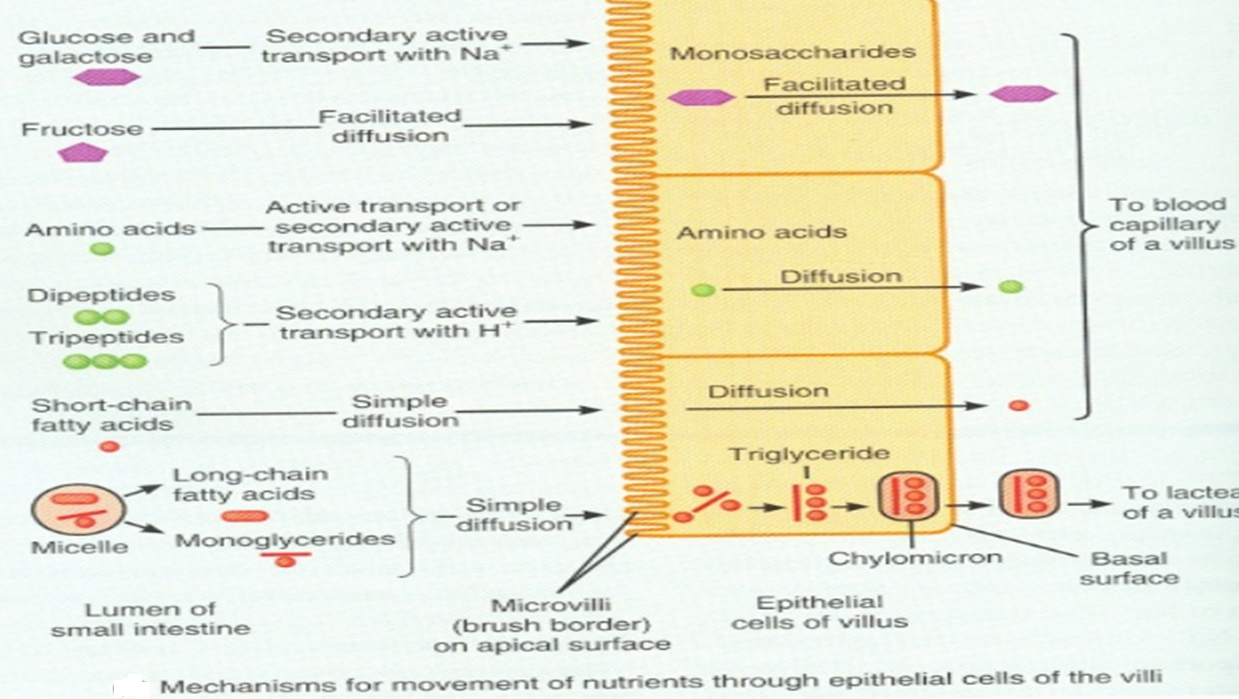 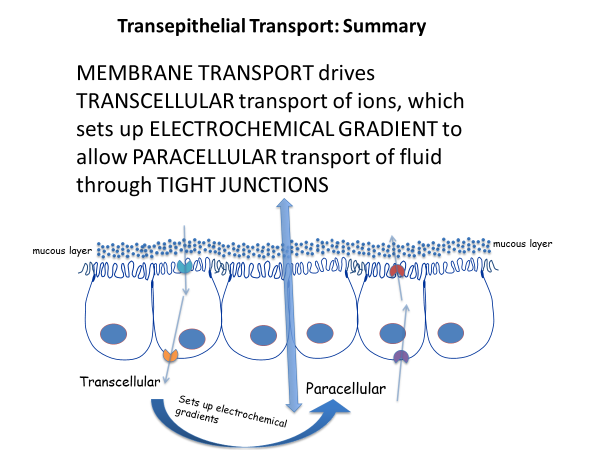